Stunde 5. Wie richten wir das Zimmer ein?
Spielt zu zweit(Складіть міні-діалоги за зразком)
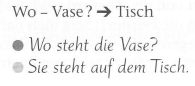 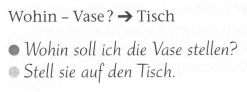 Tina, warum lässt du alles überall liegen? (Track 5) (Прослухай та знайди, де знаходяться предмети)
Wir richten eine Wohnung ein.(Питай та відповідай за зразком)
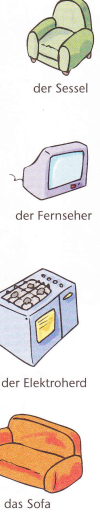 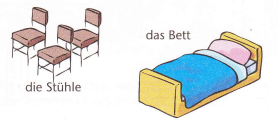 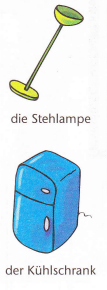 Mein Zimmer(Прочитай текст)
Was stimmt? (Знайди правильні та неправильні речення)